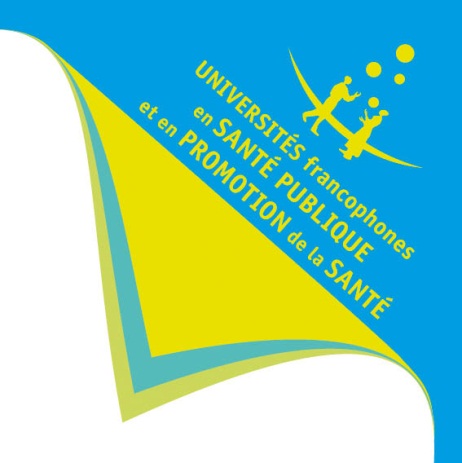 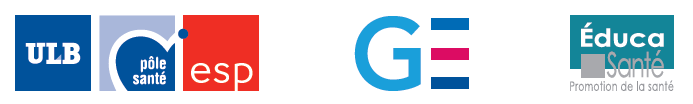 Internetest-il le partenaire du patient?
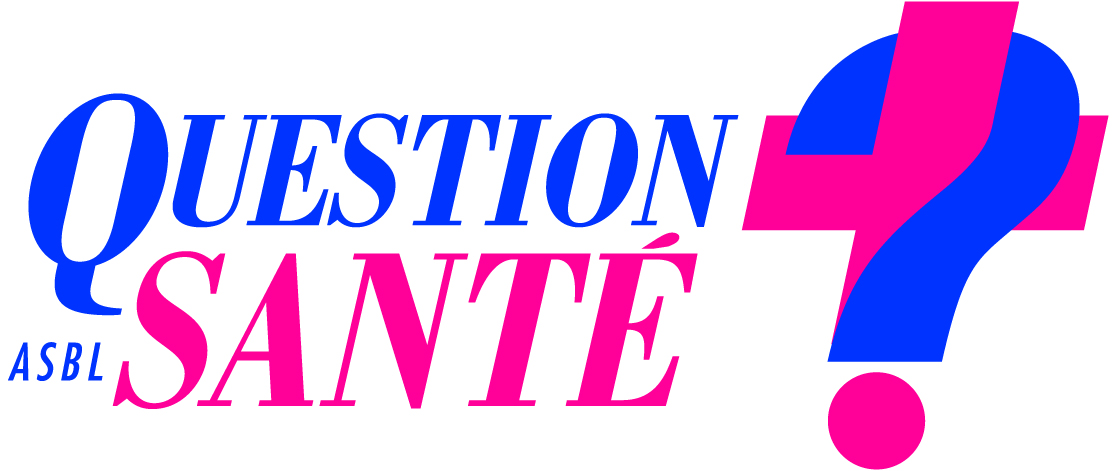 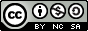 Ce(tte) œuvre de Taeymans Bernadette est mise à disposition selon les termes de la licence Creative Commons Attribution - Pas d’Utilisation Commerciale - Partage dans les Mêmes Conditions 4.0 International.
Bernadette Taeymans
« Avant le médecin, c’était Dieu ou presque. Quand on y allait, il n’y avait pas d’autres avis… »
Maintenant les sources d’information…
Le médecin
La TV, la radio
La presse
Les amis, l’entourage
Internet
…
Internet l’incontournable…
47% des ménages effectuent des recherches d’informations santé sur internet(DG Statistique et information économique SPF économie, 2011)
Doctissimo: le 10ème site le plus visité par les Français (10 millions de visites/mois)
Avantages / Inconvénients
Large audience
Ciblage du public
Modulable, évolutif
Accessible
Mais comment s’y retrouver dans la jungle de toutes ces informations?
« J’avais un problème à la main, j’ai été voir sur Internet et j’ai vu que c’était un problème du canal carpien, ce que mon médecin a confirmé par après. »

« Mon médecin n’a pas eu le temps de tout expliquer. Il a parlé avec des mots compliqués. »
Problème de santé?
				Maladie?
						Bien-être?	
	Santé physique ou santé globale?
S’informer, pourquoi?
« Je connais beaucoup de femmes enceintes qui sont toujours sur Internet, dans les livres, etc. Parce qu’elles sont plus stressées, elles veulent tout savoir, voir ce qui est mieux pour le bébé. »

« Pour voir les témoignages, cela rassure parce que des gens ont été guéris: cela veut dire qu’il y a moyen, qu’il y a des recettes. »
Pour mieux dialoguer avec son médecin?
Pour se rassurer, s’inquiéter?
Pour changer de comportement?
Pour plus de pouvoir d’agir sur sa santé?
Pour agir collectivement?
Qui recherche de l’info?
Vous, 
nous, 
eux…
Tous différents…

ÎLE VIERGE?
Un bagage de départ…
Des savoirs, des croyances, des valeurs
Des habitudes, des attitudes acquises, transmises
Pas tous égaux…
Ni devant l’information
Ni devant la santé

Éducation, niveau d’instruction
Moyens financiers
Réseau social
Environnement 
Accès et compétences informatiques
Littératie en santé (compétences liées à la compréhension de l’information, au sens critique pour évaluer cette information et à l’utilisation adéquate dans un système de santé donné)
…
Et les sources sont nombreuses…Trop?
Lesquelles choisir?
Entre les démarches publicitaires, les témoignages personnels, les lobbys, les messages de santé publique
Comment sélectionner l’information?		
Confiance dans la personne ou la source d’information?
Accord/désaccord avec mes croyances, mes modes de pensée?
Critères scientifiques? (émetteur, date, sources et références, structure de l’information, point de vue)
Quel impact perçu sur les comportements de santé?
sur la façon de s’occuper de sa santé
de se soigner seul
sur la fréquence des consultations médicales
« Impact moindre dans les groupes sociaux ayant le plus accès aux informations de santé »
« La modification de comportement est plutôt associée à l’intérêt porté à la santé et une démarche préventive plutôt qu’à des peurs concernant son état de santé »
« Les personnes les plus en marge des normes médicales traditionnelles, internet les éloignerait davantage »
« Les personnes non satisfaites de leur relation avec leur médecin, ont plus de chances de déclarer une modification de comportement due à internet. »
D’après un texte D’Emilie Renahy, Center for Research on Inner City Health, Toronto
Le Web santé, ce sont aussi…
Les échanges d’expériences: forums, blogs, réseaux sociaux
Les jeux éducatifs
La participation à la construction des savoirs: web participatif, sites d’évaluation d’établissements de santé, sites communautaires de patients
Le community management (ex. INPES épidémie rougeole)
Acteurs santé, quel rôle?
Du détenteur de Savoirs… De celui qui délivre l’Information…
		
		au médiateur pour l’accès aux sources d’information	au facilitateur pour la compréhension de 	l’information, 	à l’interlocuteur pour un échange, un débat
Quelques pistes…
www.mongeneraliste.besite réalisé par des médecins généralistes, destiné à toutes les personnes qui souhaitent mieux comprendre leurs préoccupations concernant leur santé ou celle de leur entourage
Tabacstop: service gratuit Fondation contre le cancer indépendant des firmes pharmaceutiques
Aide alcool: site internet et d’accompagnement gratuit
www.promosantenet.bePlate-forme regroupant des sites de promotion de la santé en FWB sur base de critères de qualité
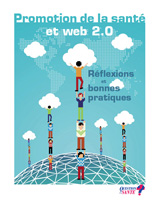 Promotion de la santé et Web 2.0Réflexions et bonnes pratiques
www.questionsante.org/ebook
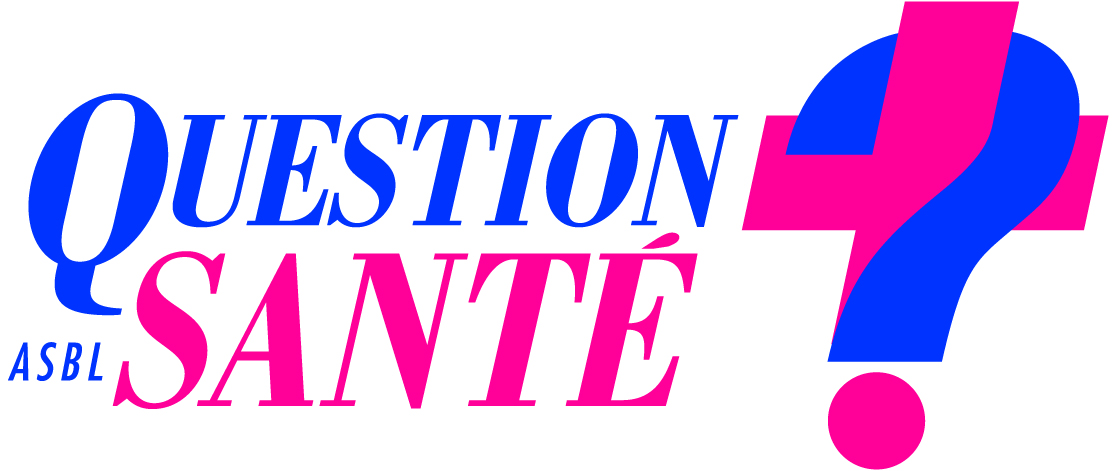